Communauté de pratique IA

Réunion 1 – 3 juillet 2025
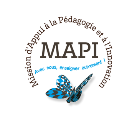 Programme
Débriefing des souhaits remontés
Activité 1 : World Café (modalités et thèmes)
Activité 2 : IA : Vous êtes plutôt … (à la manière d’un SWOT)
Synthèse et conclusion

~ 3h
2
Introduction
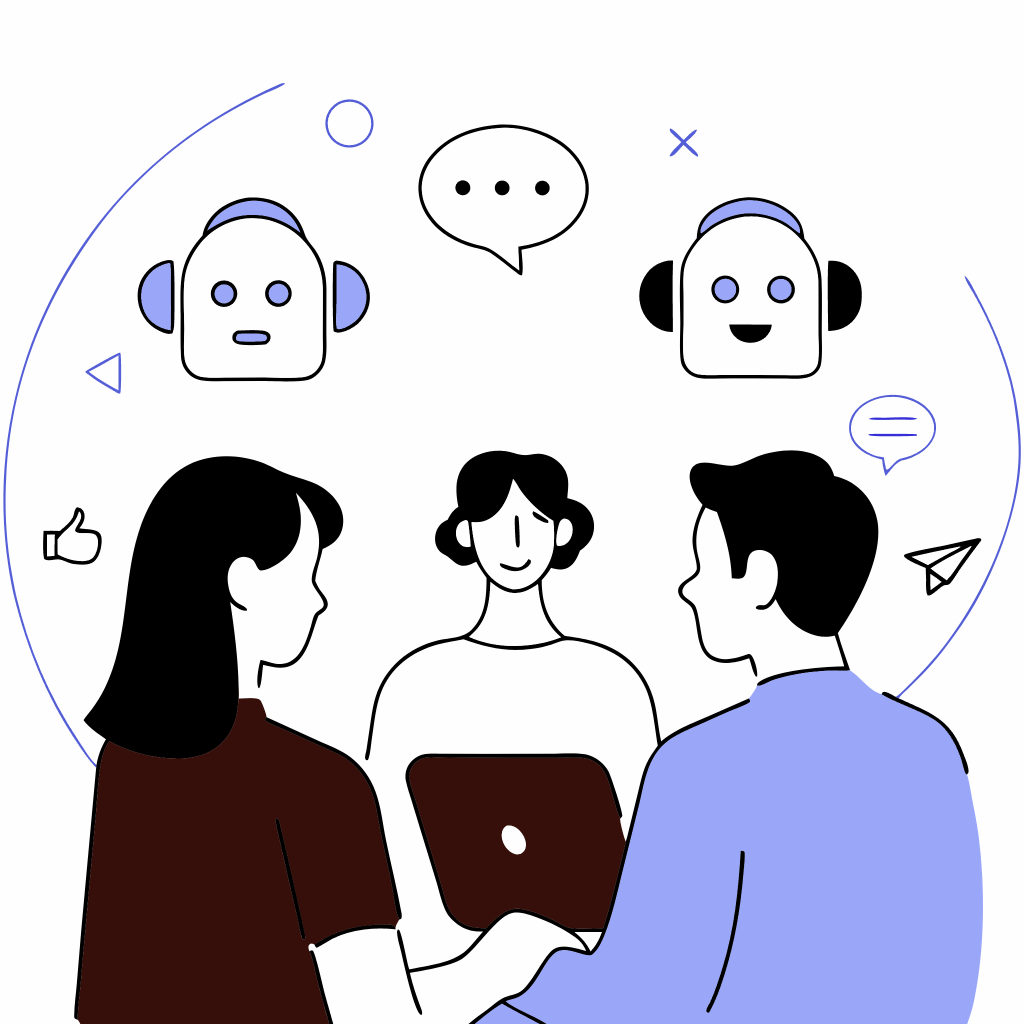 3
Image créée par l’IA Recraft
Evénement de lancement – 11 février 2025
Objectifs

clarifier ce qu’est une communauté de pratiques ;
partager nos souhaits et interrogations autour d’une communauté dédiée à l’IA dans la pédagogie ;
identifier les envies d’implication et les rôles possibles au sein de cette communauté ;
définir ensemble les premières thématiques à explorer lors des prochains échanges.
4
Parcours déambulatoire autour de 5 posters
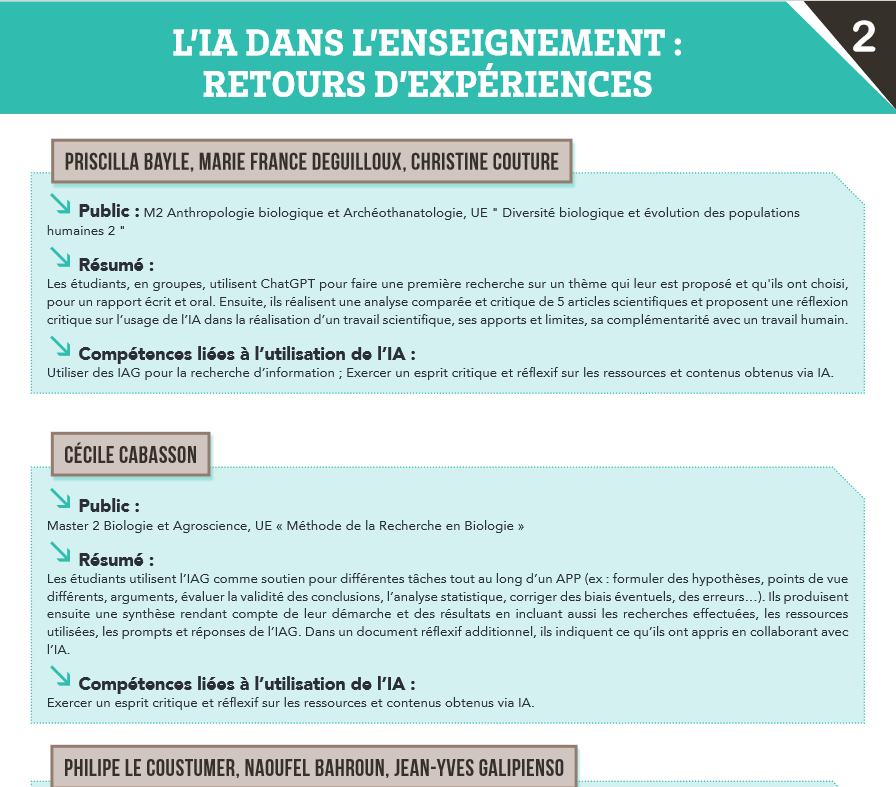 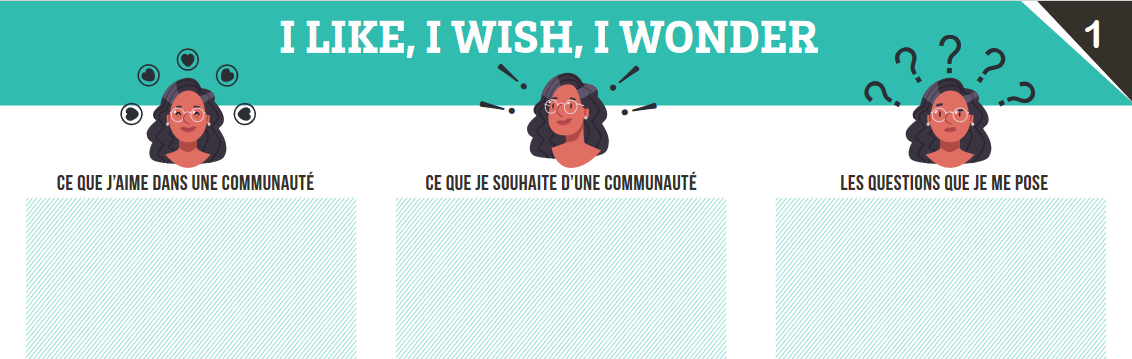 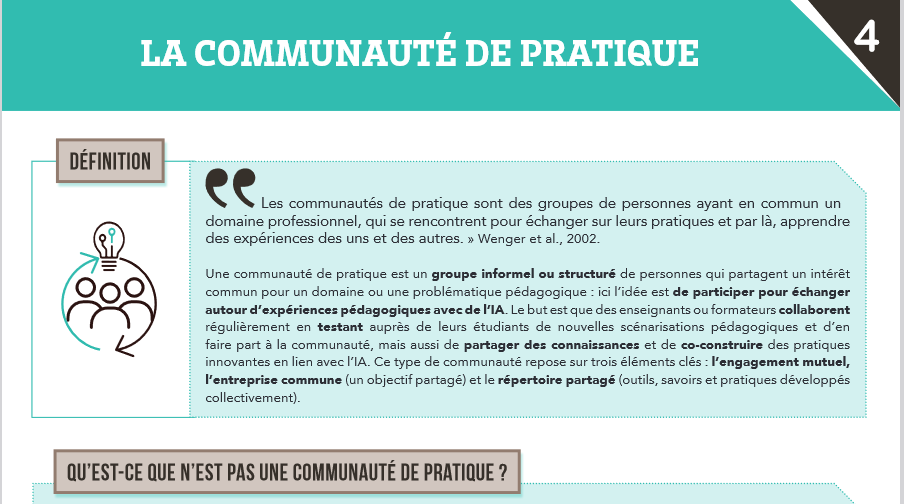 5
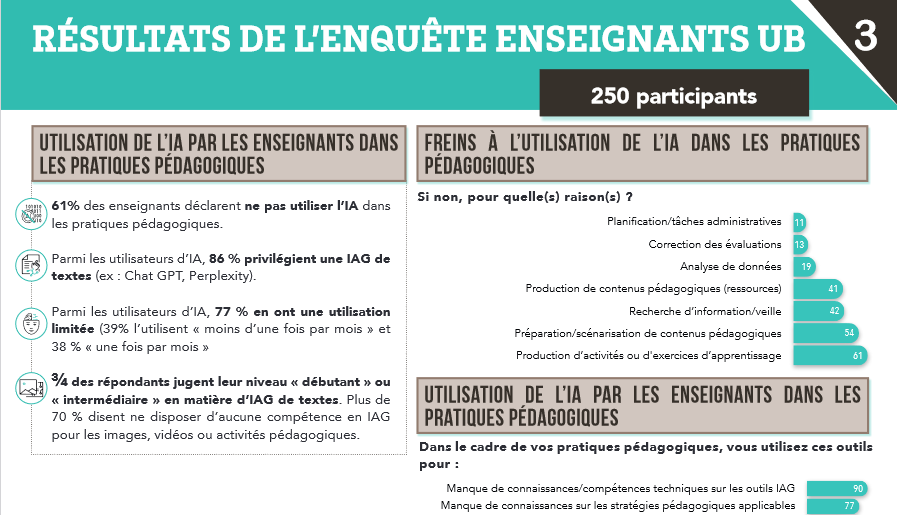 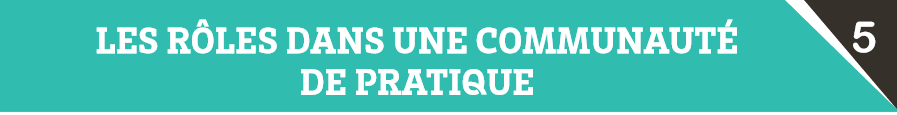 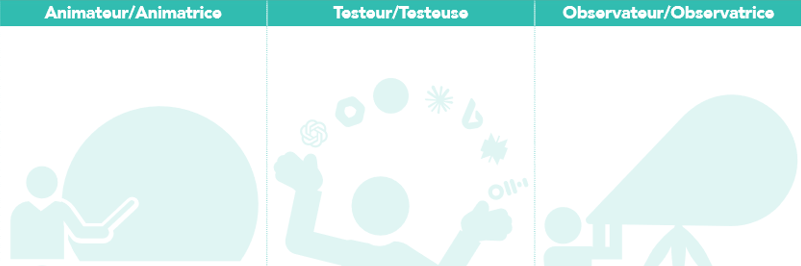 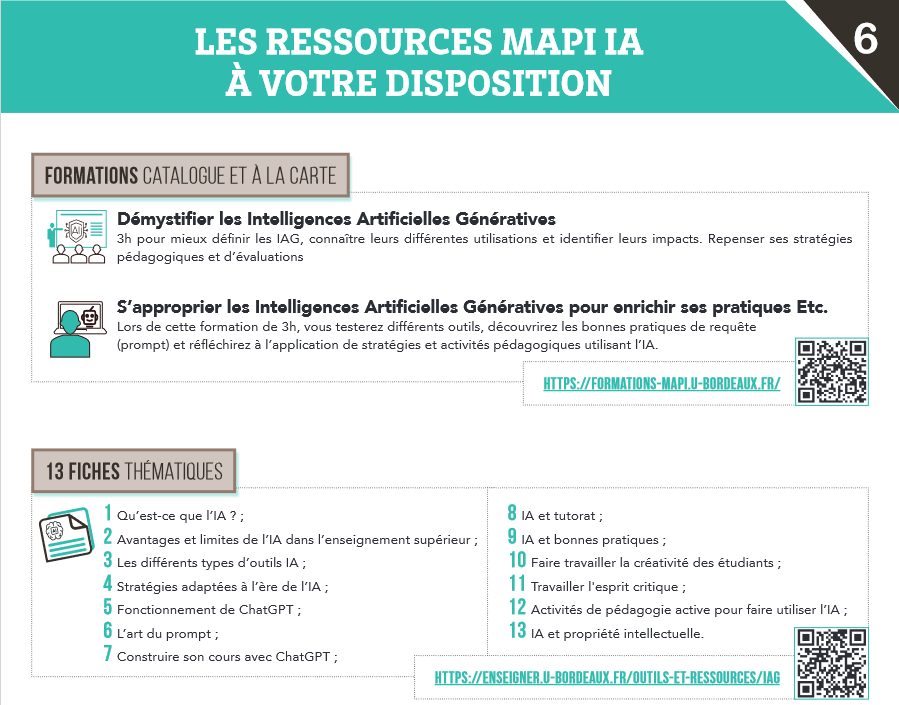 [Speaker Notes: Des participants ont pu partager leurs cas d’usage devant le poster REX enseignants : 
analyser des données statistiques
d’exercices en marketing 
pour l’apprentissage du prompting et de la méthodologie de recherche documentaire 
pour de l’analyse critique des résultats d’IAgen 
pour leur apprendre à faire des grille critériées.]
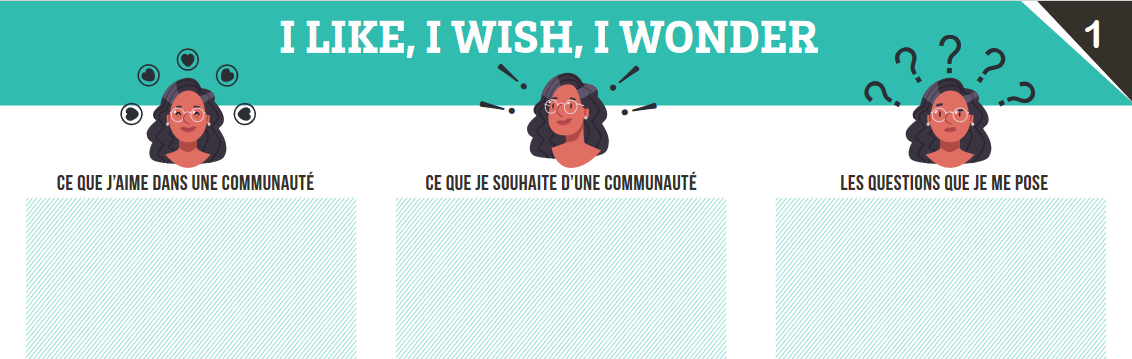 échanges sur les pratiques (expériences et échecs) partage de pratique, s’inspirer (11♥)
créer une dynamique entre pairs, nouer des liens, s’entraider (5♥)
qu’elle soit efficace et non chronophage (4♥)
rencontres dans un cadre différent (4♥)
la stimulation intellectuelle (3♥)
création d’outils et méthodes de travail diffusables (5♥)
identifier des pairs pour interagir et échanger (5♥)
qu’elle soit en lieu de veille et de partages d’informations (4♥)
anticiper les adaptations nécessaires dans les pratiques pédagogiques (3♥)
bienveillance, co-construction (3♥)
faire remonter des besoins
comment :
faire vivre cette communauté ? (5♥)
repenser / intégrer l’IA dans les cours / travailler l’esprit critique ? Quid de l’évaluation dans les mémoires, DM ? (5♥)
sensibiliser les étudiants à l’importance d’avoir des connaissances (3♥)
6
Poster 5 : Les rôles
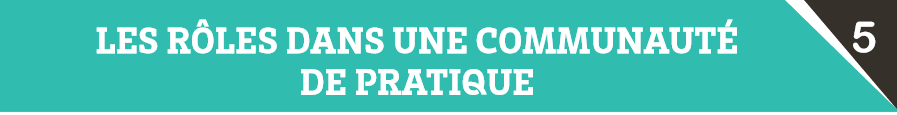 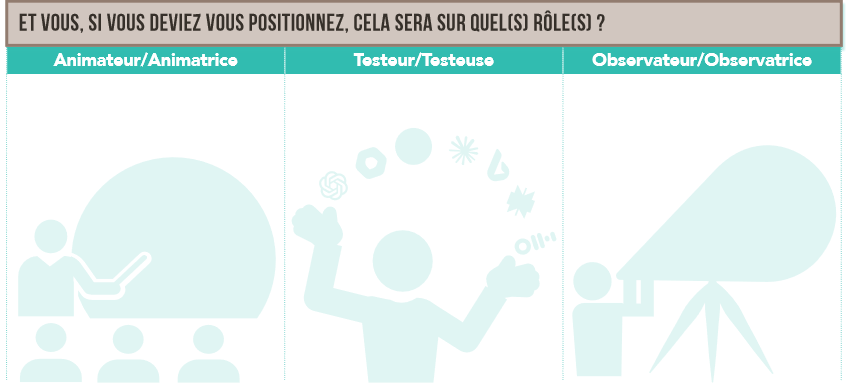 4
18
8
7
Activité 1 : World Café
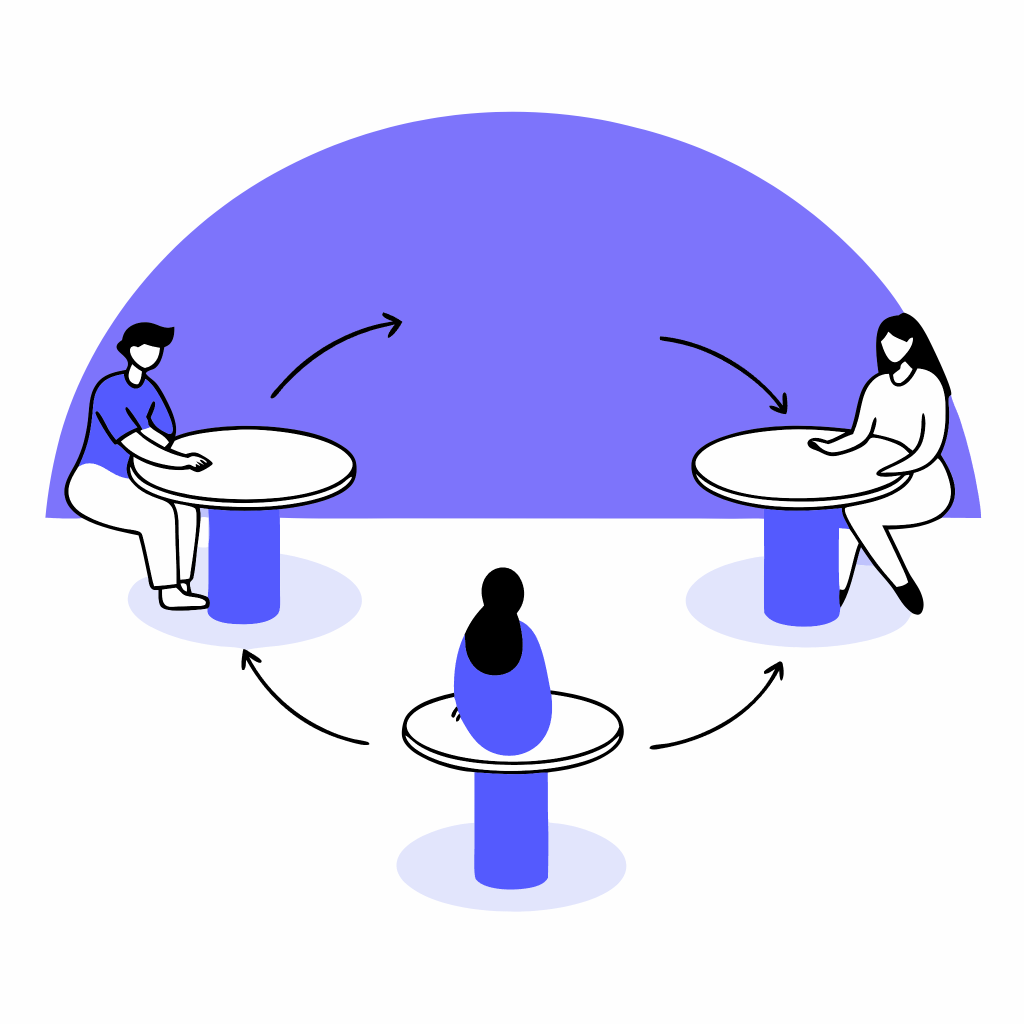 Objectifs et fonctionnement de la communauté
Quelles compétences pour utiliser l’IA ? 
Quelle IA pour quel besoin ? 
Quelles évolutions et adaptations dans les pratiques pédagogiques ?
Image créée par l’IA Recraft
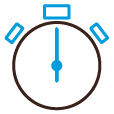 16min → 13min → 8min → 8 min
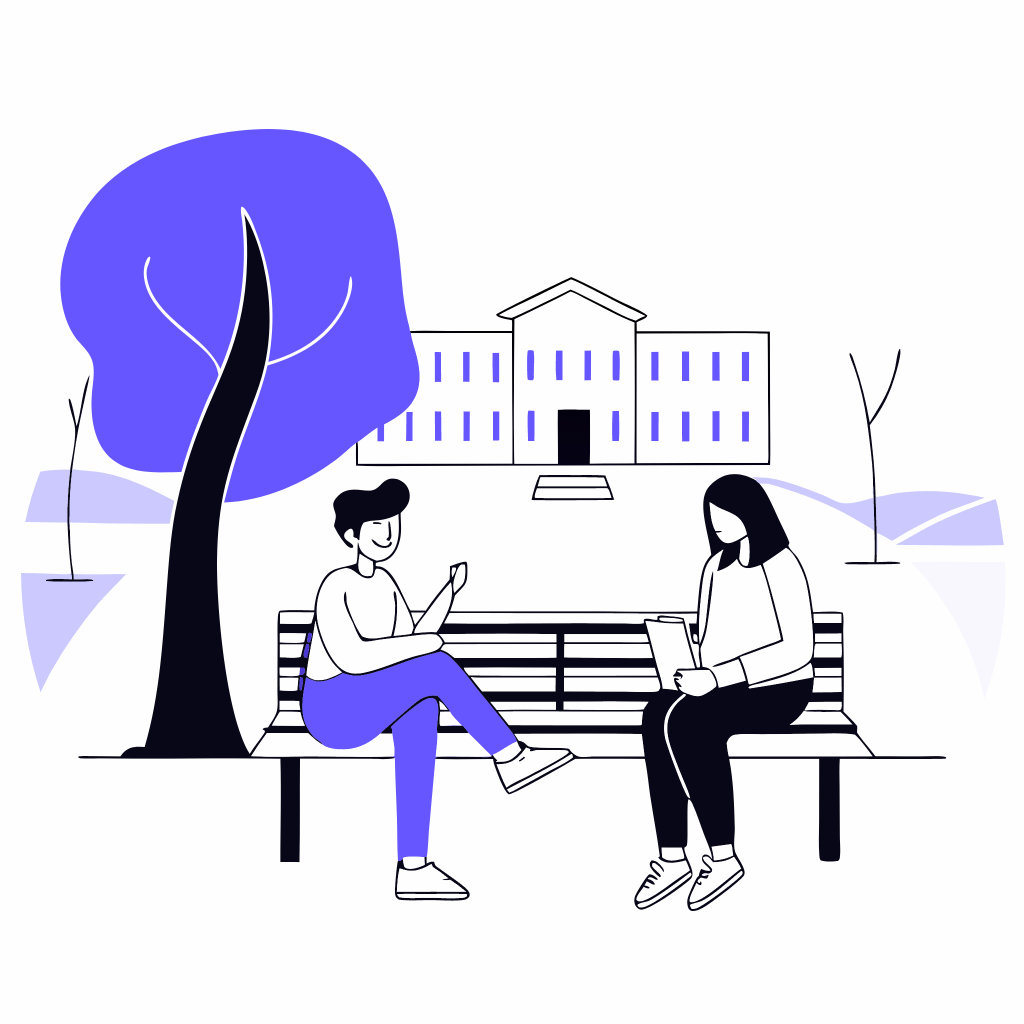 Image créée par l’IA Recraft
15 min
Activité 2 : Vous êtes plutôt...
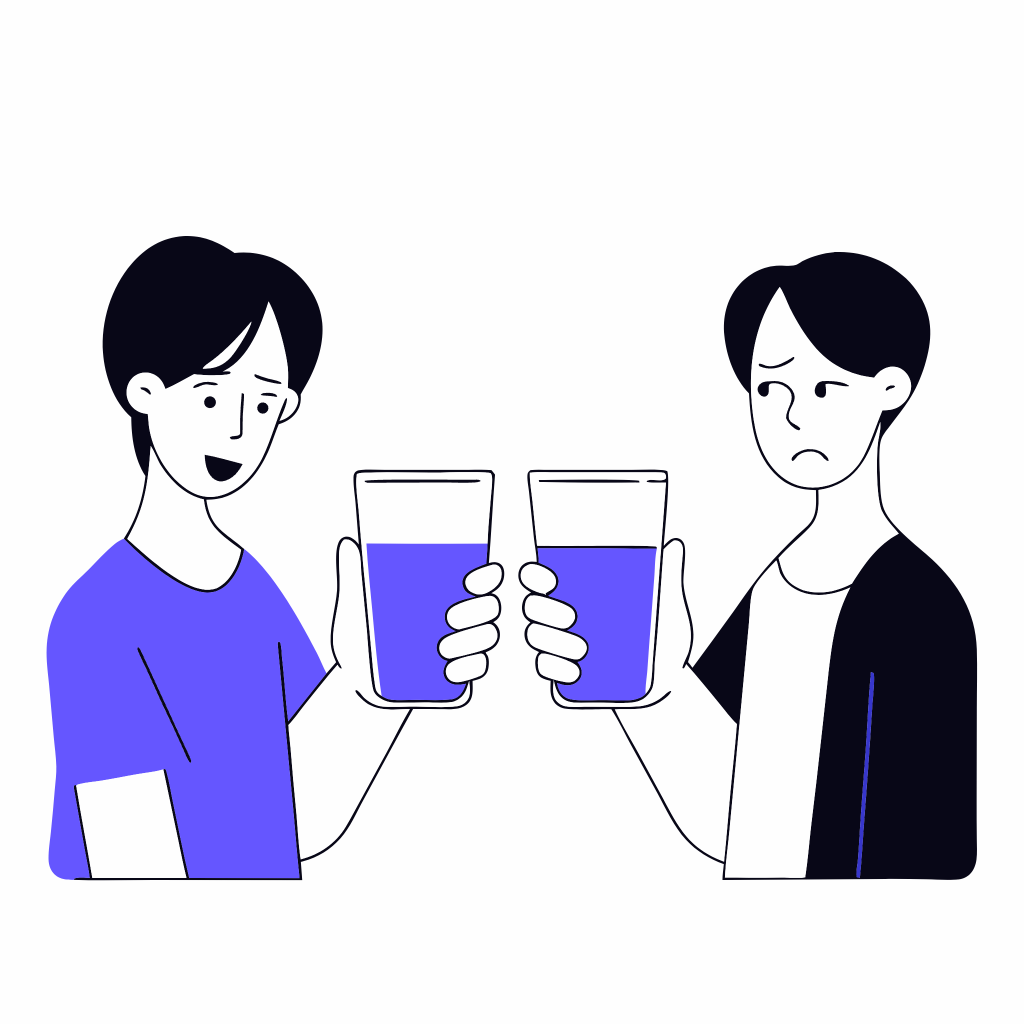 Image créée par l’IA Recraft
Activité 2 : …Verre à moitié vide ou à moitié plein ?
Table 1 → IA : Quels risques et opportunités dans la relation enseignant-étudiant ?
Table 2 → IA : Quelles facilités et difficultés pour le métier de l'enseignant ?
Groupe 2 : 
les opportunités
Groupe 1 :
les risques
Groupe 1 :
les difficultés
Groupe 2 : 
les facilités
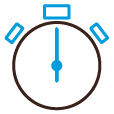 10 min en groupe → 5 min en table → 5 min de restitution
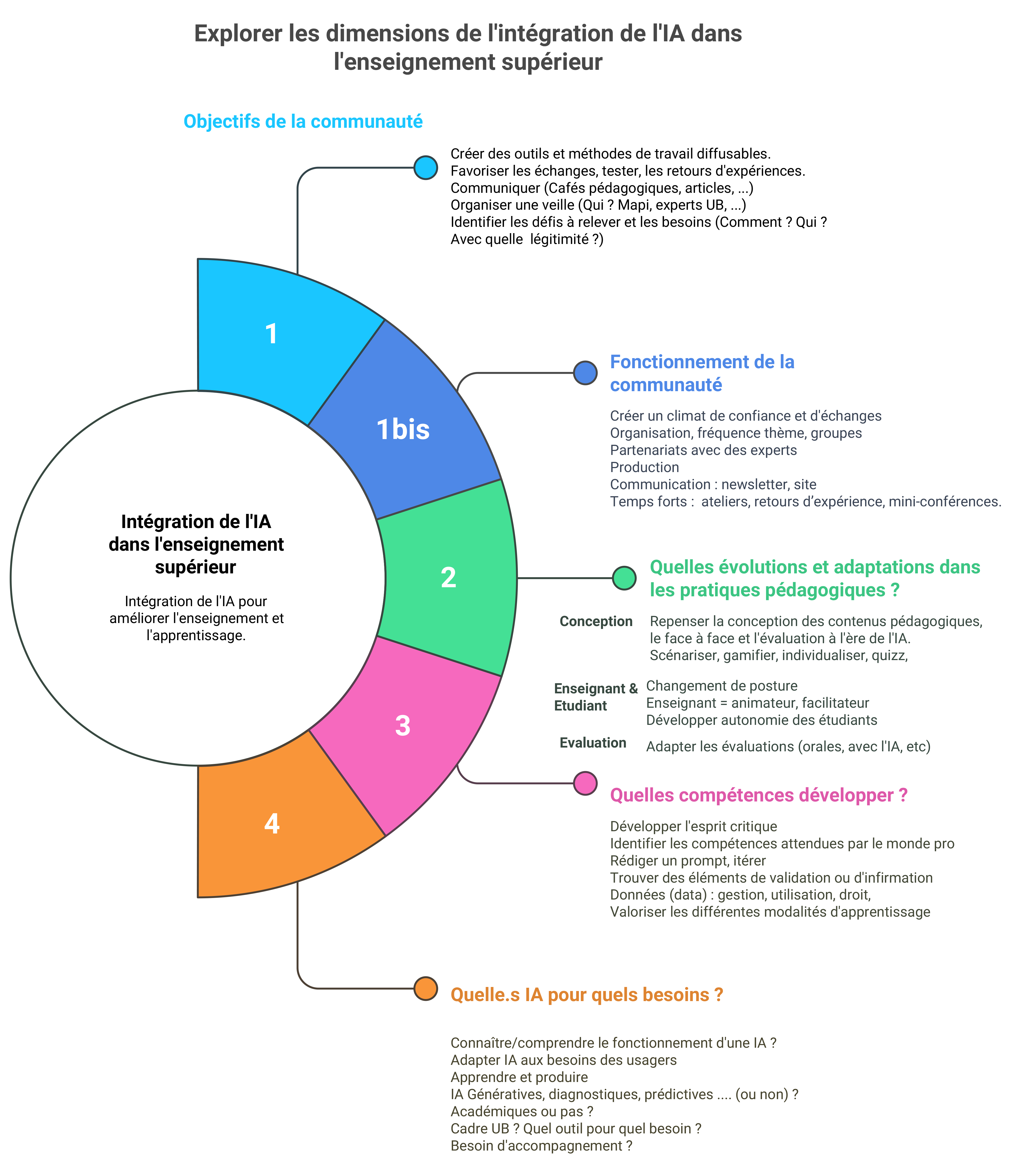 12
Conclusion et sondage
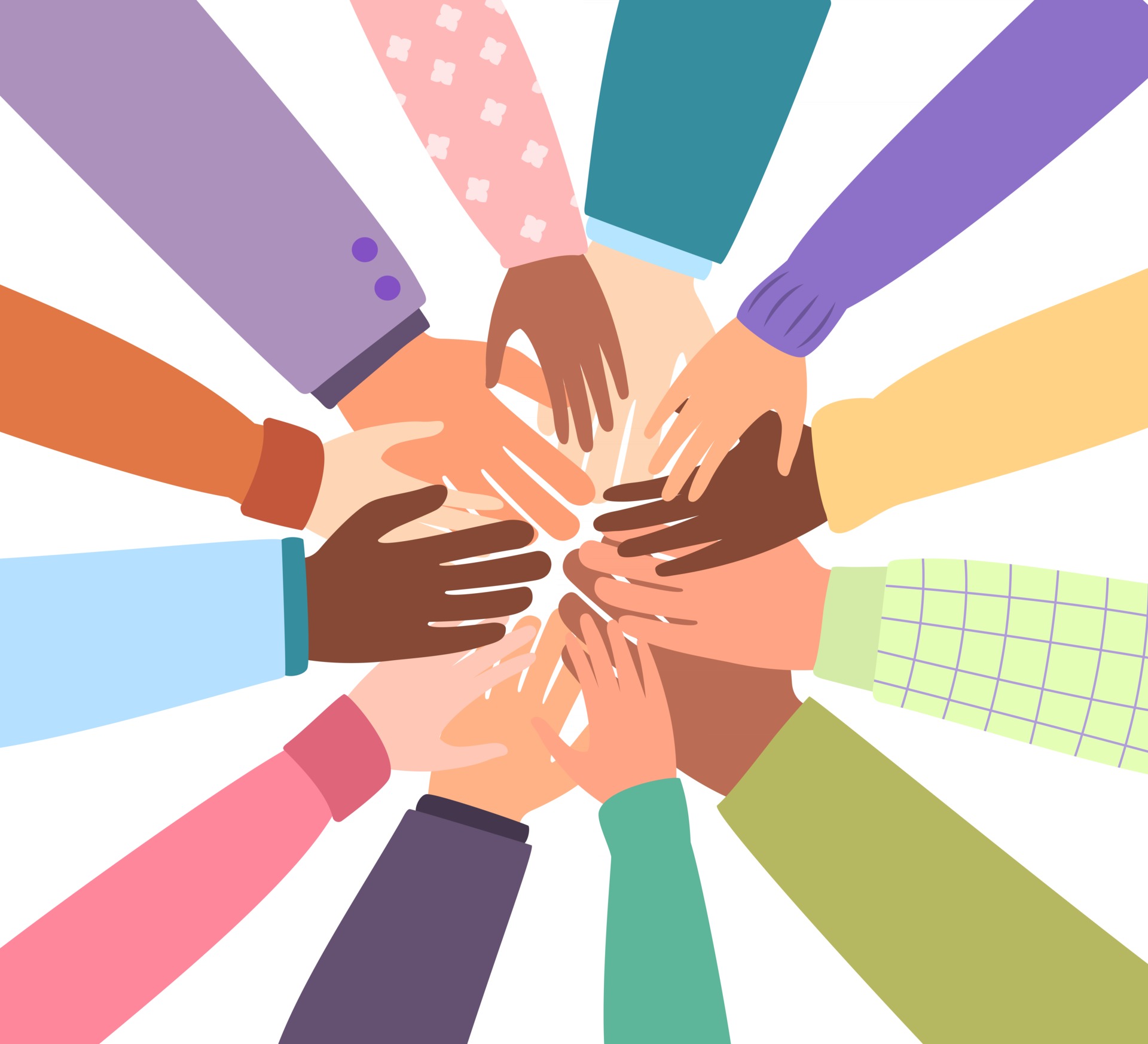 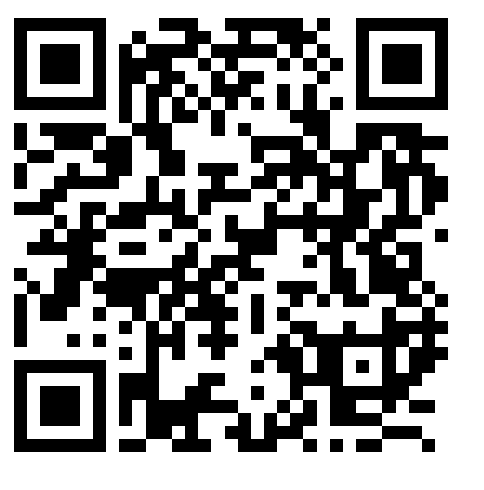 13
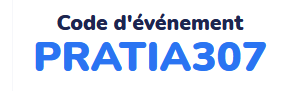 [Speaker Notes: ouverture : Il faudrait 2 personnes qui partagent une expérience pour un café péda en octobre (le 2 le 28 ou le 30) avec comprat ia de l’udem. Il y aura le mapi day le 18 novembre]
Annexes
Un espace Moodle
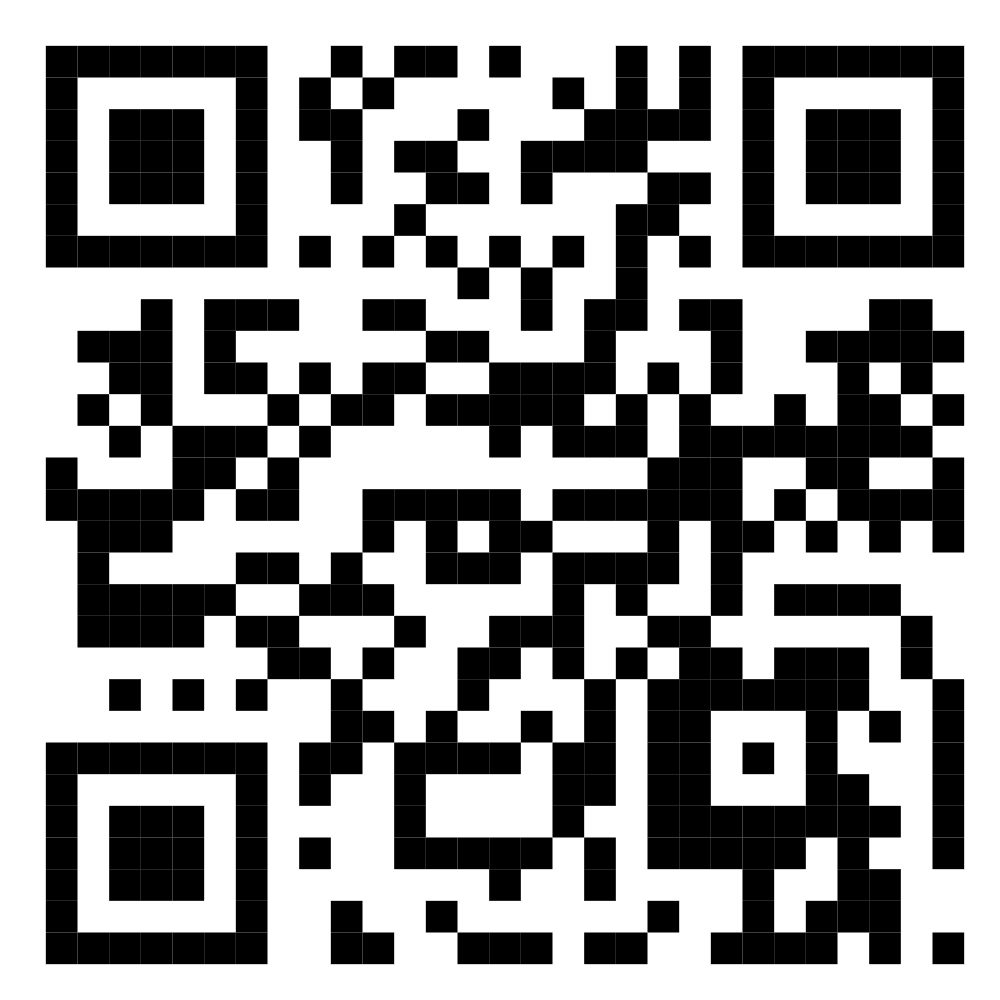 Rejoignez-le pour échanger et partager en asynchrone
15
https://moodle.u-bordeaux.fr/course/view.php?id=20123
AVEZ-VOUS CONNAISSANCE DE GROUPES DE TRAVAIL EXISTANTS SUR L’IA DANS LES STRUCTURES UB ?
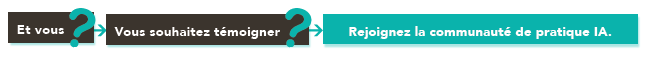 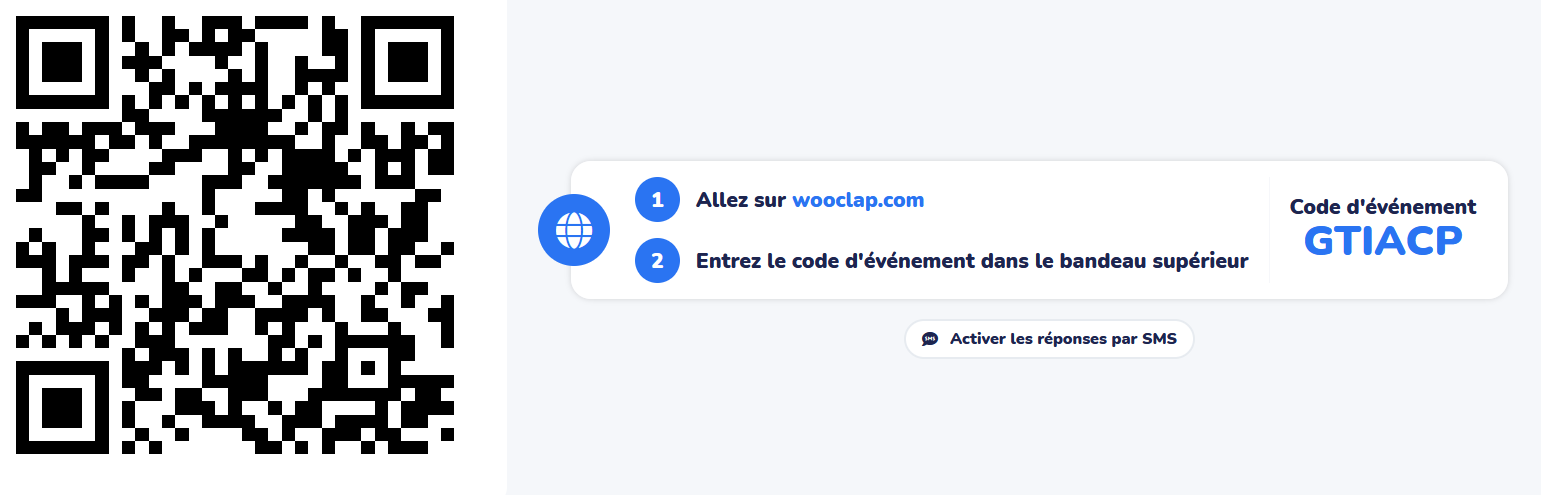 Parlez-nous en sur Wooclap
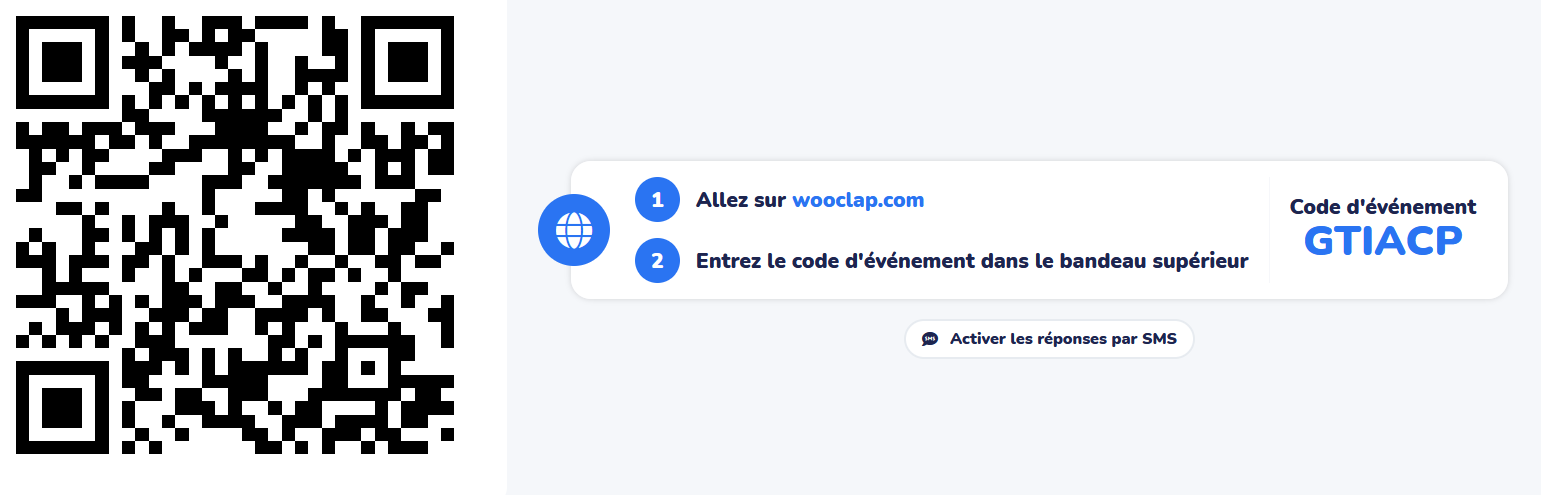